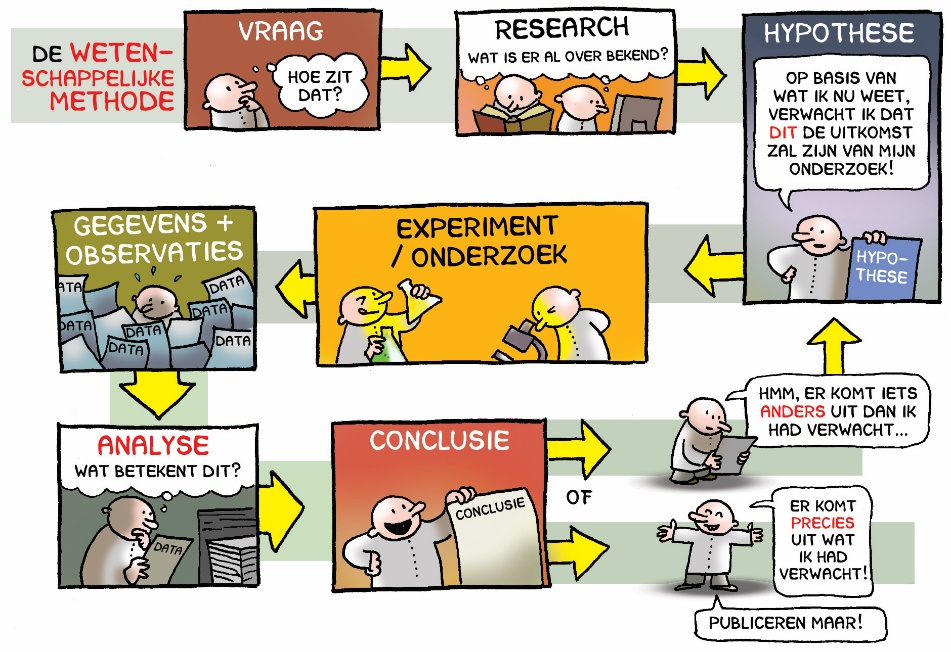 2.3 natuuronderzoek
Er kan gekozen worden uit de volgende organismen: 
Queen Conch (Karkó), 
Koraal (koral), 
Groene schildpad (Turtuga Blanku),  
Mangrove (Palu di mangel),
Papegaaivis (Gutu),
Hamerhaai (Tribon martin), 
Koraalduivel (Lionfish), 
Sargassum
onderzoeksvraag
Welke factoren (biotisch en/ of abiotisch) in onze lokale onderwater wereld en wetlands zorgen ervoor dat het organisme in aantal kan toenemen of afnemen?
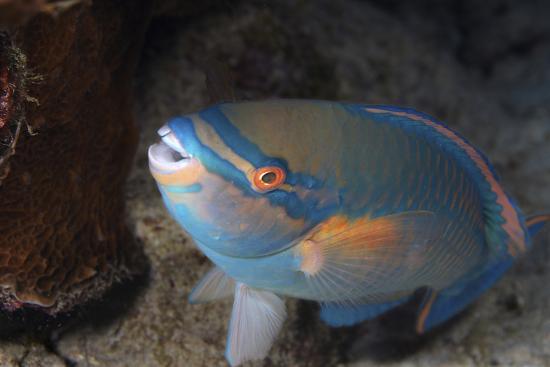 Papegaaivissen/ Gutu
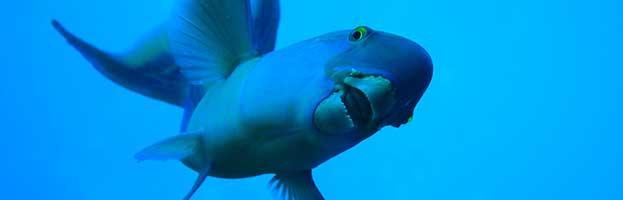 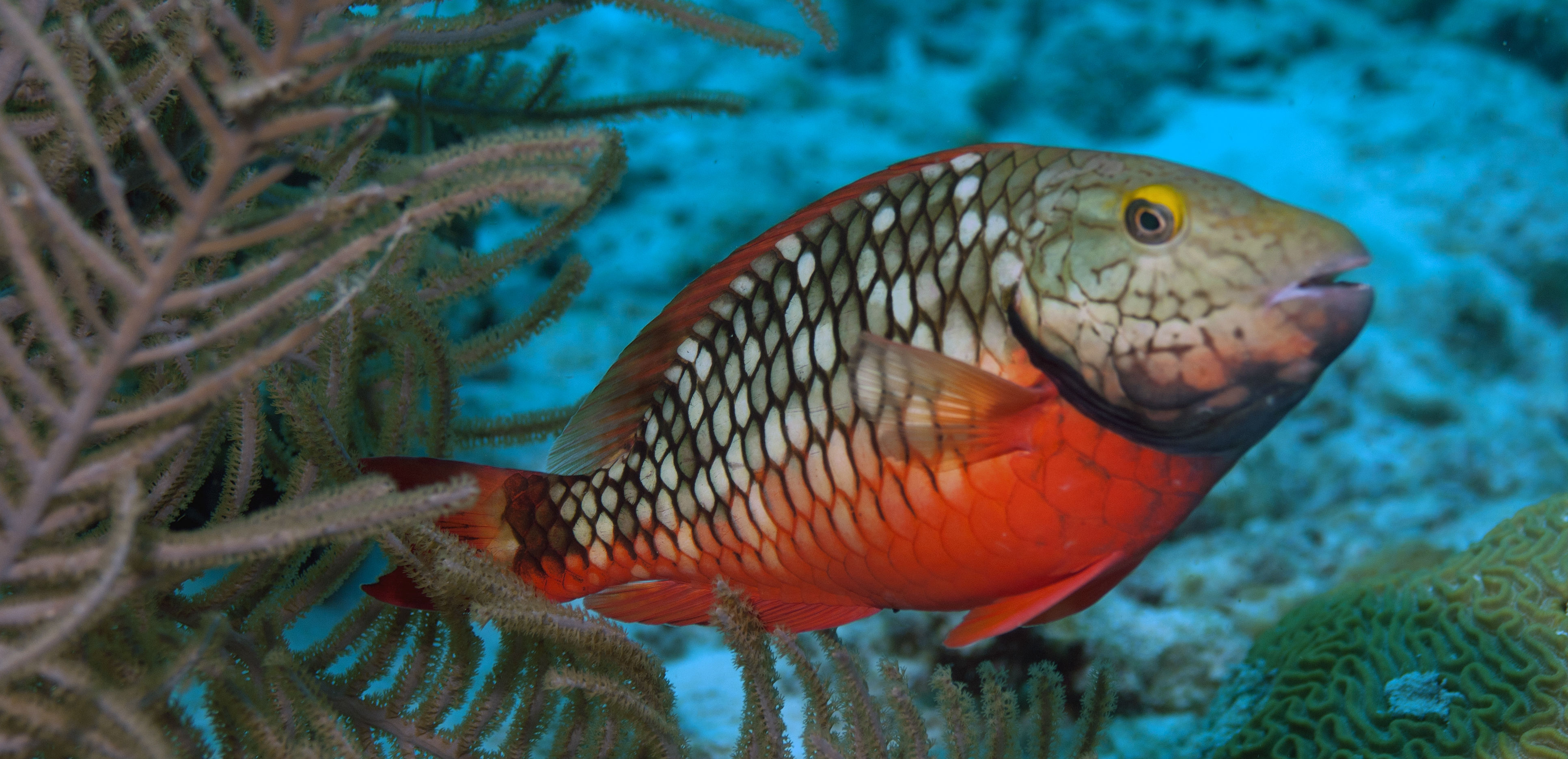 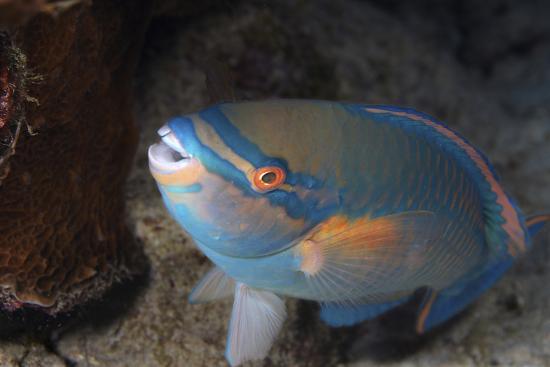 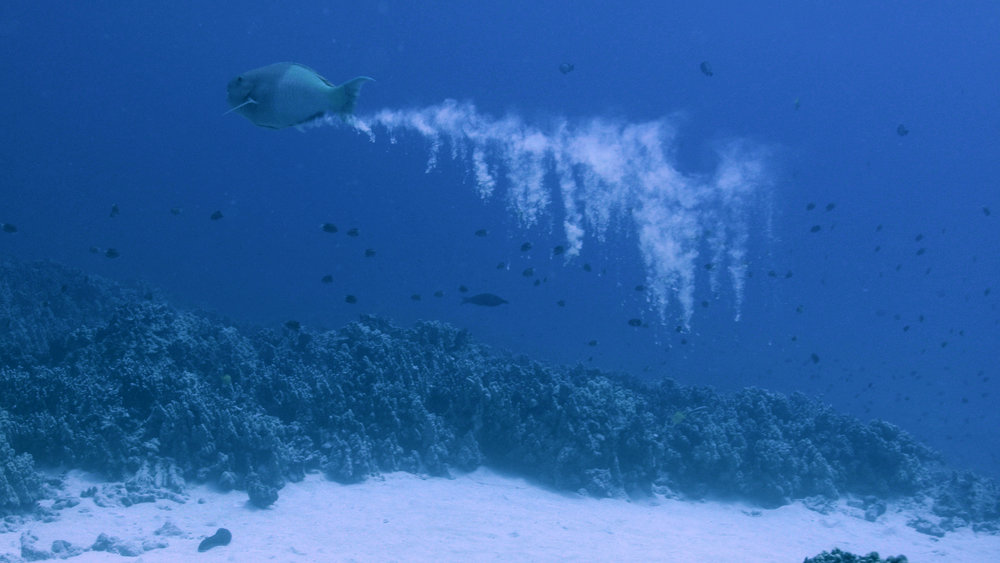 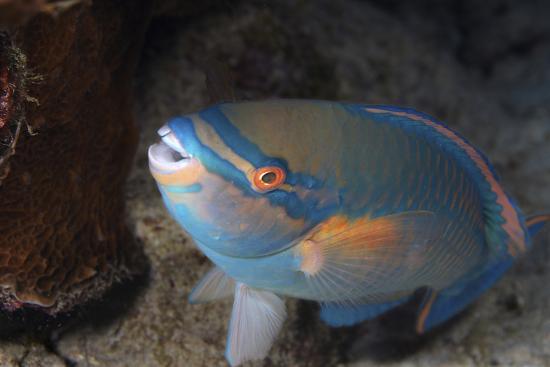 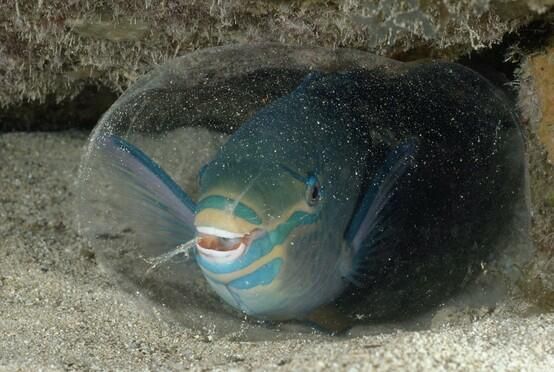 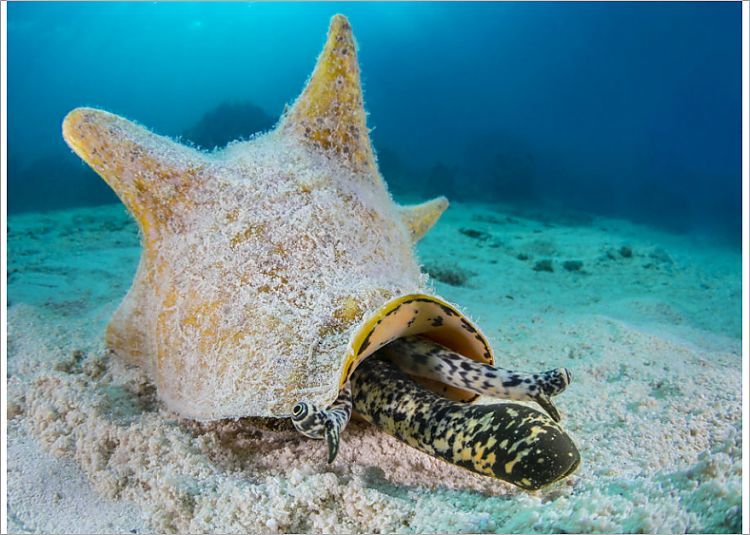 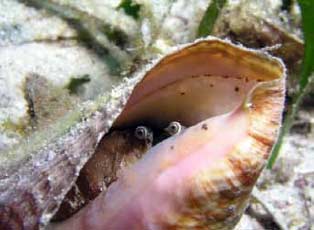 karkò
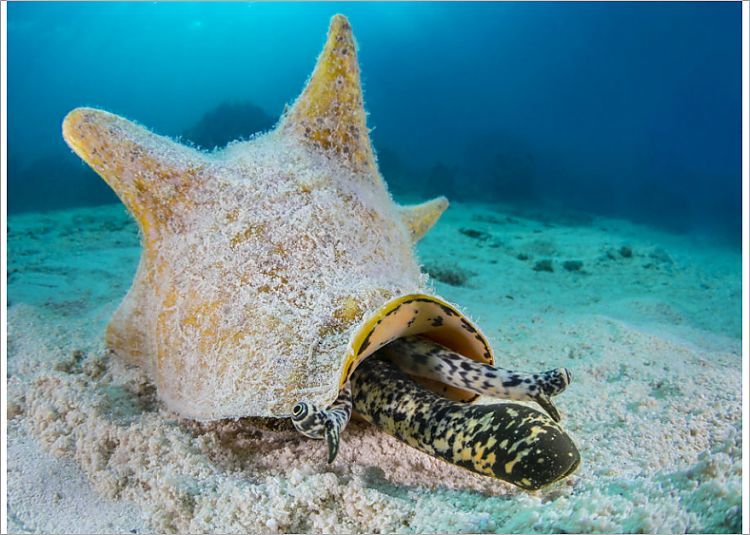 Voedselketen:

Karko eet …….?

Karko wordt gegeten door …….?
herbivoren
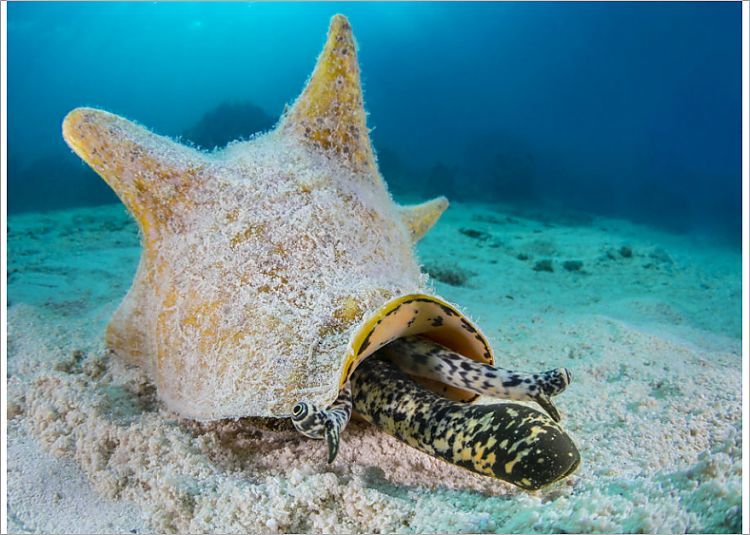 Voedselketen:

Karko eet zeegras en algen

Karko wordt gegeten door 
				inktvis, dikkopschildpad, zusterhaai, kreeft
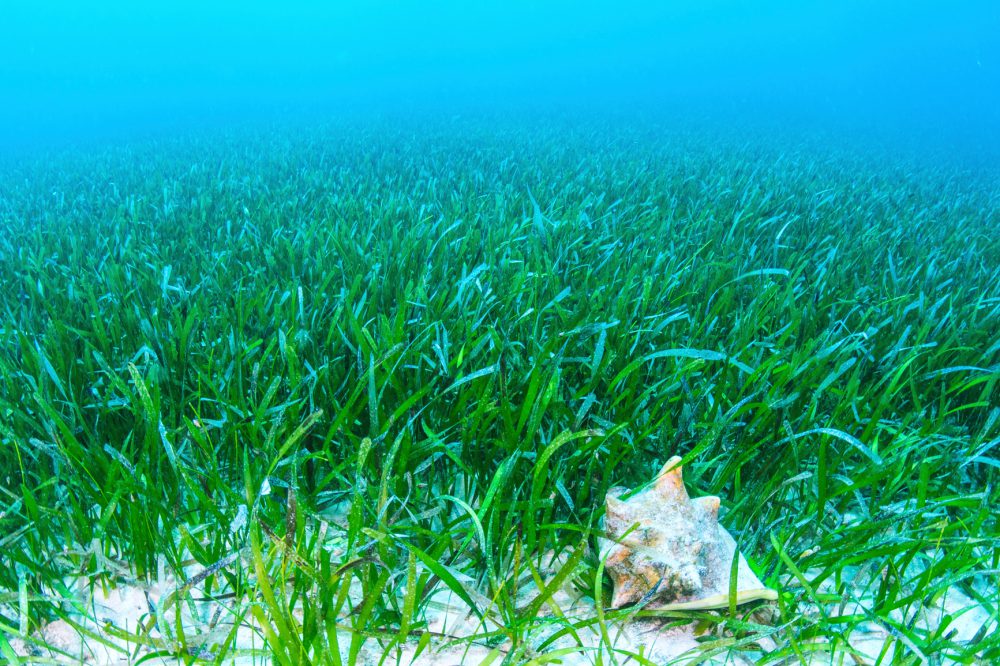 herbivoren
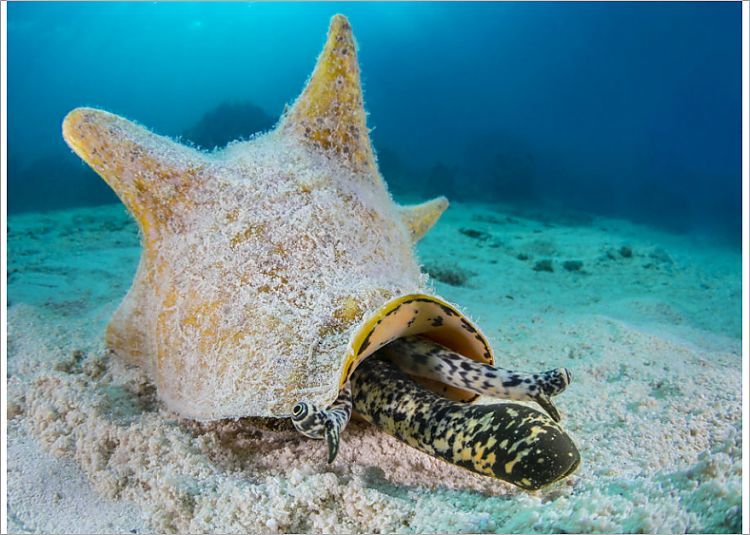 Voedselketen:

Karko eet zeegras en algen

Karko wordt gegeten door 
                                   inktvis
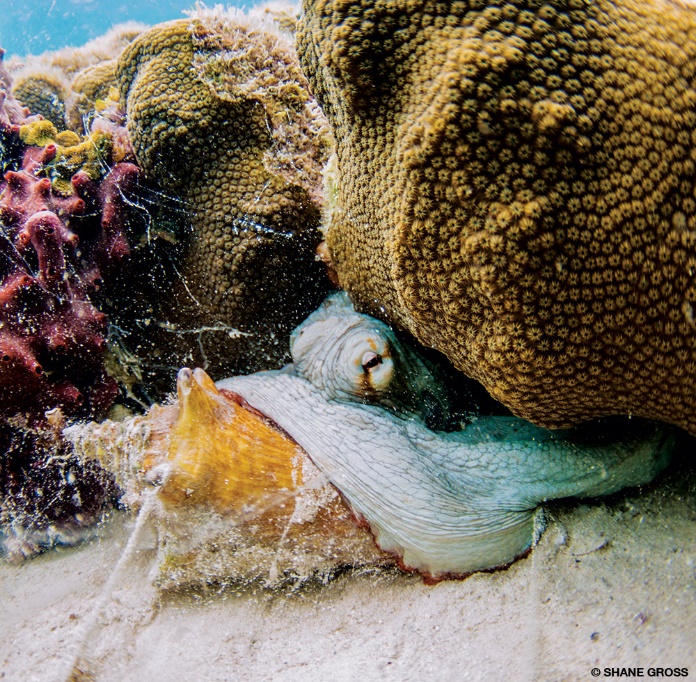 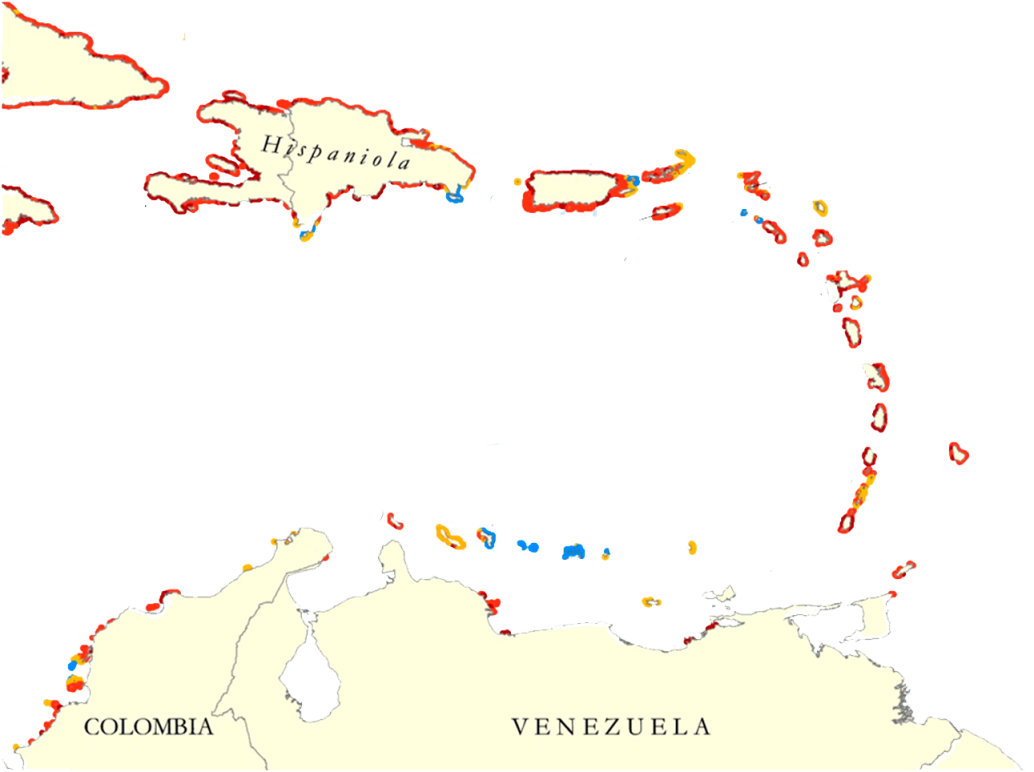 State of coral reef “health” in the Caribbean
Data: Reefs at Risk (2008)
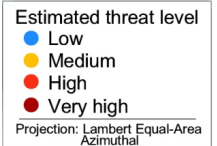 [Speaker Notes: Tot zover zoals de mooie situatie is.
Nu de situatie zoals het werkelijk is]
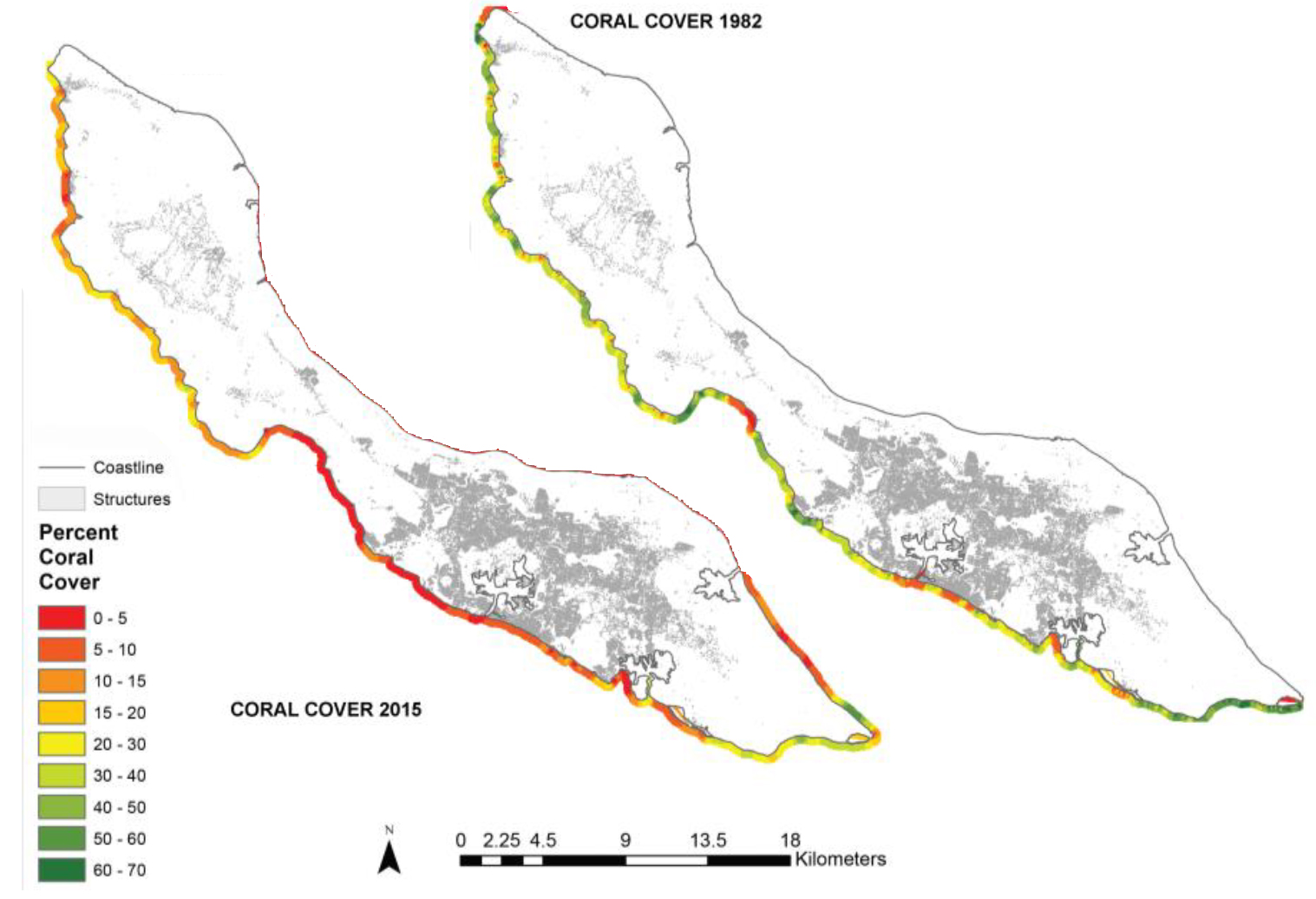 Changes in coral abundance between 1985 and 2015
Shown as change (in %) in bottom cover by reef forming corals
Bron: Carmabi Research
[Speaker Notes: Je ziet de sterkste achteruitgang in percentage koraalbedekking in gebieden waar de meeste menselijke activiteit is.
Daar gaan we het straks uitgebreider over hebben.


Even een opmerking tussendoor: Een reden heel lokaal is bijvoorbeeld ‘artificial beaches’ bij Jan Thiel en extra zandopspuiting bij Pirate Bay]
Threats to Curaçao’s Sea — Overfishing
1950s
Today
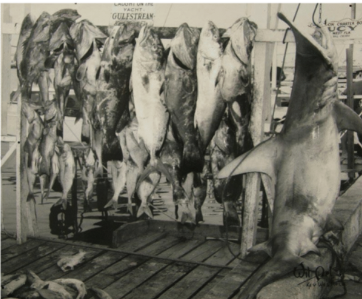 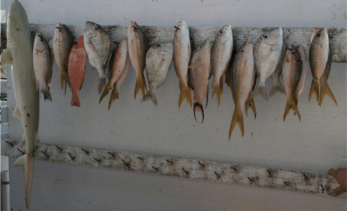 Threats to Curaçao’s Sea — Overfishing
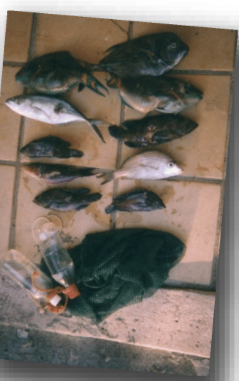 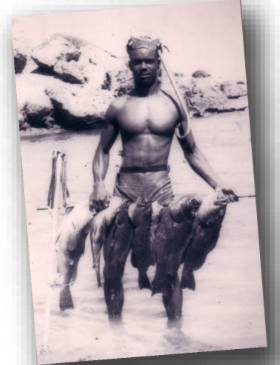 1954
(32 minutes)
1998
(3 hrs 6 minutes)
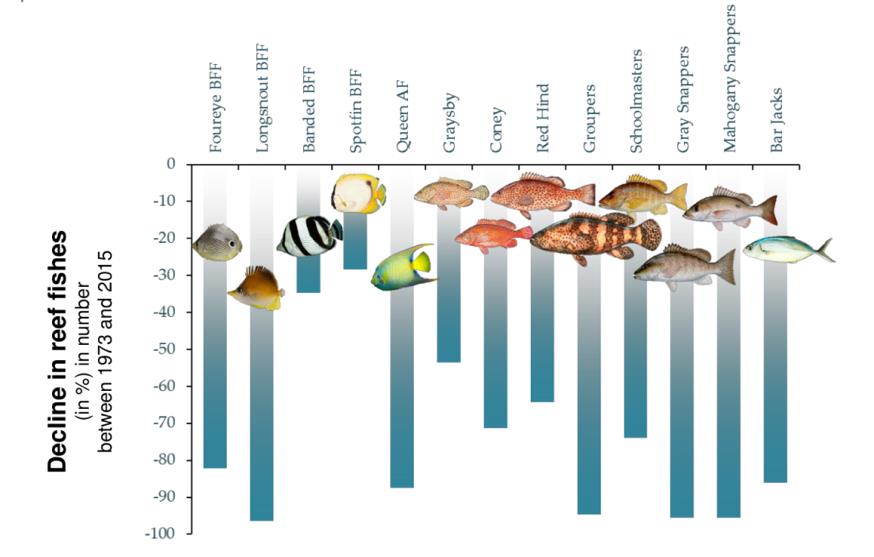 In our lifetime alone, fish populations have declined significantly, some species seeing losses up to 95%.
Welke informatie zoek je?
De inhoud is een feit (en geen mening)
Informatiebron is betrouwbaar en op niveau
Is de informatiebron te achterhalen?
Natuurwetenschappers houden van meetbare data (getallen, grafieken... Meten is weten!)
informatiebronnen
Basiskennis Natuur & Techniek 
Basisboek Methoden en Technieken 
Dutch Caribbean Biodiversity database (online) www.dcbd.nl  
Dutch Caribbean Nature Alliance (online) www.dcnanature.org 
Database wetenschappelijk artikelen BIEB UoC

Bronvermelding!!
eindproduct
De module wordt afgesloten met een groepspresentatie, waarbij studenten een cijfer krijgen voor hun onderzoekproject. Daarnaast moeten de groepen voor aanvang van de presentatie een samenvattingsverslag inleveren van 3 à 4 A4 over hun onderzoek, waar ook een cijfer voor wordt gegeven. 
De weging van de onderdelen is als volgt: 50% eindpresentatie en 50% samenvattingsverslag. Studenten die lager dan een 5.5 als eindcijfer scoren moeten met de feedback van de docent de presentatie opnieuw doen in de hertentamenweek. In het beoordelingsmodel/ rubric is het model van beoordeling verder uitgewerkt. Aan het einde van de periode

Naast het beantwoorden van de onderzoeksvraag geef je antwoord op deze vraag:
 hoe kan je in het FO aandacht besteden aan natuurwetenschappelijk onderzoek. Hiervoor presenteer je een lesplan inclusief een doe-opdracht.
Start project
Zoek info over een organisme naar keuze
De voorbereiding en de presentatie zelf wordt gedaan volgens de regels van natuurwetenschappelijk onderzoek. In college 2 wordt hier dieper op ingegaan.